Цифровая платформа 
«Мобильное Электронное Образование – детский сад». 
Практика применения 
в психолого-педагогическом сопровождении участников образовательного процесса.
Подготовил: педагог-психолог
МБДОУ «Детский сад «Винни-Пух»
Алферова С.В.
г. Тамбов
2023
МЭО – «Мобильное Электронное Образование»
Интерактивная образовательная платформа, которая включает инструменты для организации и управления образовательной деятельностью и цифровой образовательный контент, представленный в виде учебных онлайн-курсов
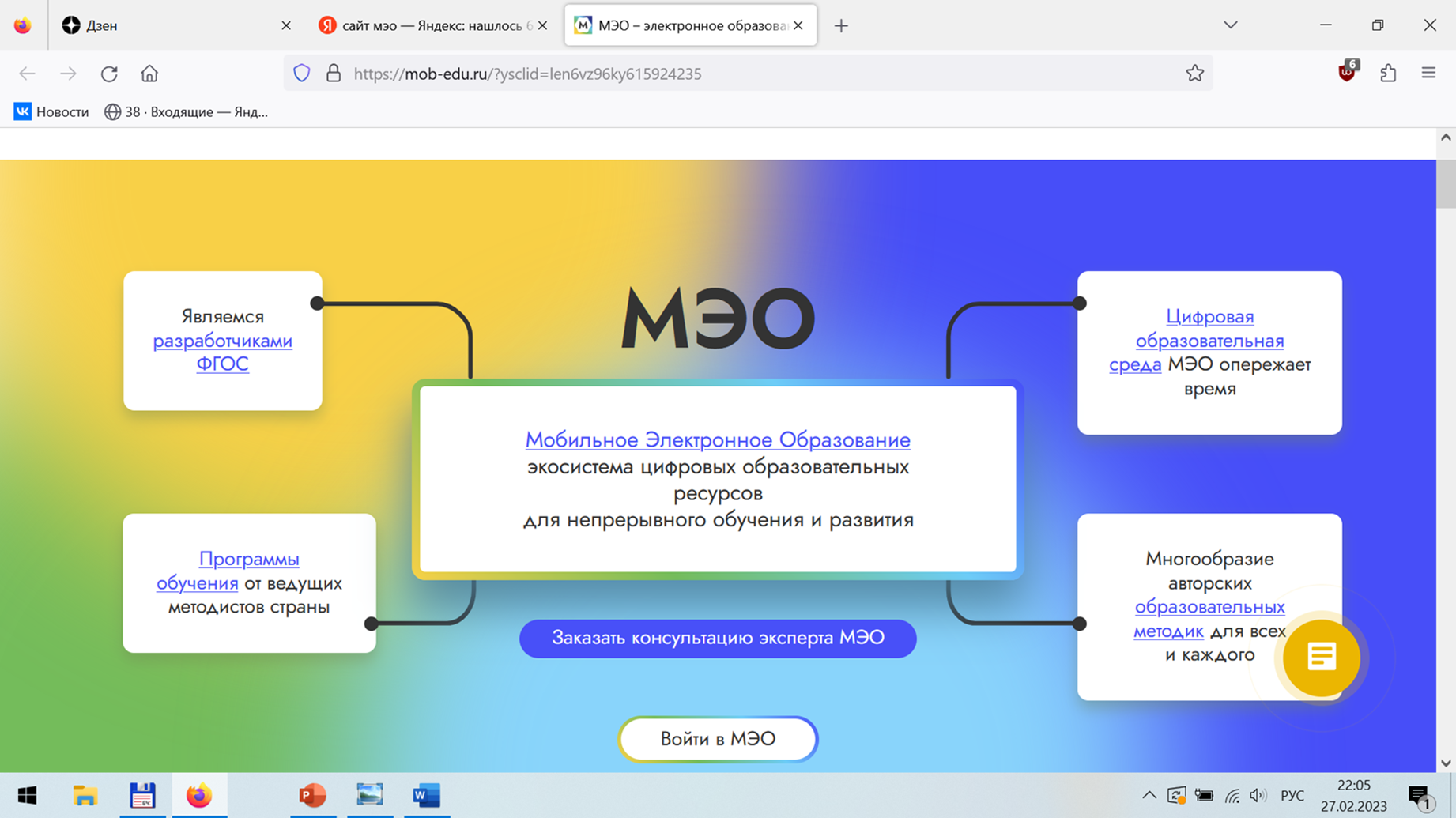 ОСНОВНЫЕ КОМПОНЕНТЫ ПЛАТФОРМЫ МЭО
Система организации и управления образовательным процессом.
Структурированная библиотека интерактивного образовательного контента для системы общего образования всех уровней, для реализации образовательных программ основного и дополнительного образования .
Инструменты персонализации и формирования индивидуальных образовательных траекторий обучающихся. 
Инструменты оценивания (формирующее и констатирующее оценивание), учета и хранения образовательных достижений обучающихся. 
Инструменты интерактивного взаимодействия всех участников образовательных отношений.
ОСНОВНЫЕ ПРЕИМУЩЕСТВА ЦИФРОВОЙ ПЛАТФОРМЫ 
«МЭО-ДЕТСКИЙ САД» [1]
Обеспечение требований ФГОС дошкольного образования в части  требований к структуре основных образовательных программ
Проверенный безопасный контент и соответствие требованиям СанПиН
Контент обладает единой  структурой и удобной для воспитателя логикой представления материала
Обширная база дополнительных материалов (хрестоматии, иллюстрации, музыкальные произведения и др.)
Обеспечивает преемственность со школой за счёт использования единой образовательной среды
Повышение мотивации детей к образовательной деятельности за счёт использования интерактивных ресурсов
Обеспечение воспитателя необходимыми в работе учебными материалами  и методическими рекомендациями
Осуществление технической поддержки и методического сопровождения
Возможность работы со средой любым пользователям: детям, родителям, воспитателям, методистам
Содержание цифровой среды МЭО используется для организации деятельности детей во всех образовательных областях [2]
Социально-коммуникативное развитие:
 Занятия, направленные на усвоение норм и ценностей, принятых в обществе, формирование основ
 безопасного поведения
Познавательное развитие: 
Разнообразие игровых заданий, познавательного материала, заданий сенсорного развития, проектной деятельности, 
познавательно-исследовательской 
деятельности
Речевое развитие: 
Ресурс содержит все компоненты начального периода обучения грамоте
Физическое развитие: 
Ресурс содержит 
тематические физкультурные
 минутки и динамические паузы,
материал посвящённый 
формированию основ здорового 
образа жизни
Художественно-эстетическое развитие: 
Возможности для осуществления
 музыкального воспитания и 
организации разнообразных 
видов художественно-творческой 
деятельности
МЭО-«МОБИЛЬНОЕ ЭЛЕКТРОННОЕ ОБРАЗОВАНИЕ» [1]
Контент представлен курсами занятий для каждой возрастной группы  ДОУ
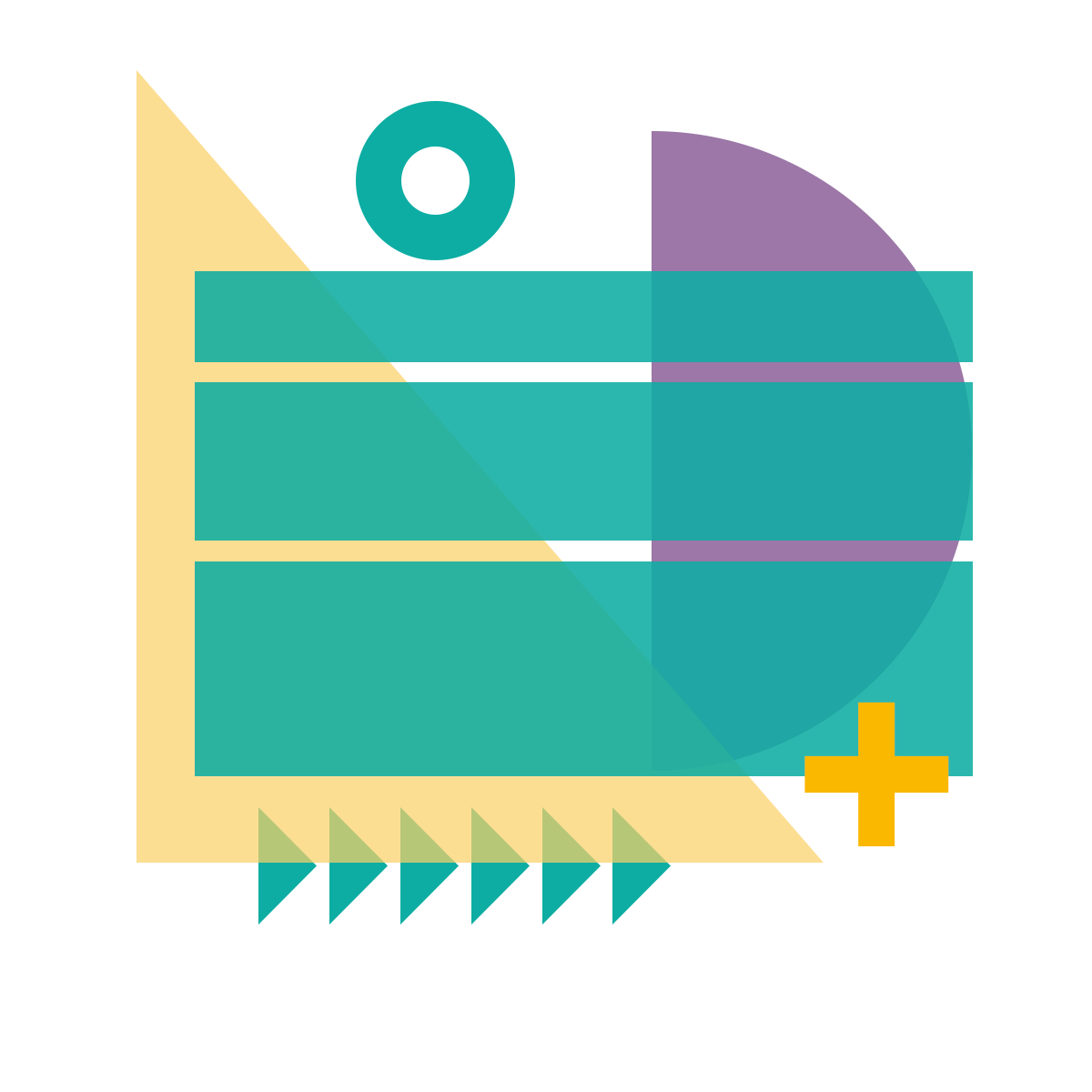 36 тем на каждую неделю года включают в себя
180 занятий на каждый день
К каждому занятию прилагается сценарий занятия
Прописан ход занятия
Подобраны интерактивные учебные материалы,
 логические, творческие задания, речевые игры, презентации,  музыкальные композиции, видеоролики, хрестоматийные материалы, слайд-шоу.
Прописаны вопросы к детям
МЭО-«МОБИЛЬНОЕ ЭЛЕКТРОННОЕ ОБРАЗОВАНИЕ»
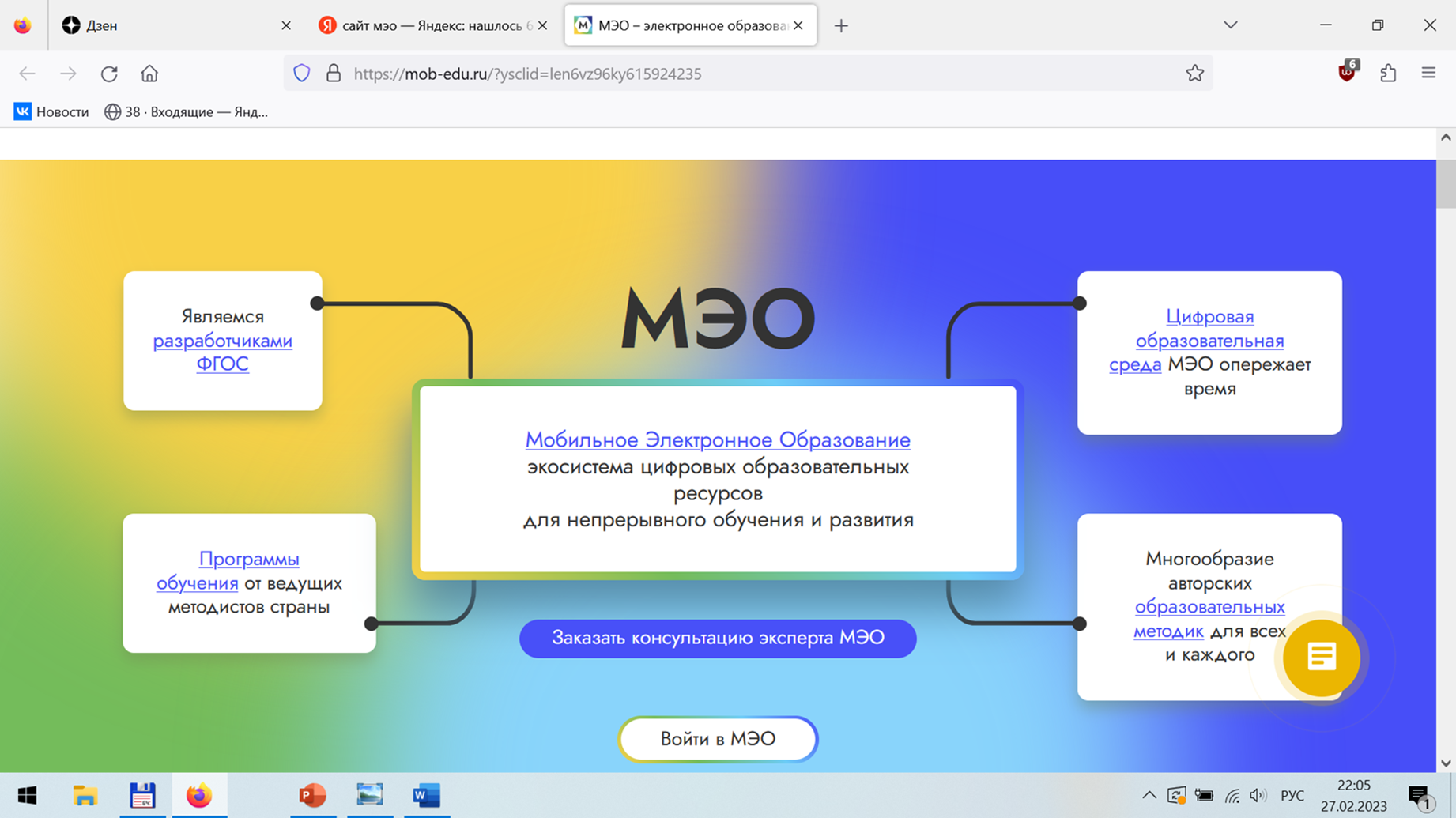 МЭО-«МОБИЛЬНОЕ ЭЛЕКТРОННОЕ ОБРАЗОВАНИЕ»
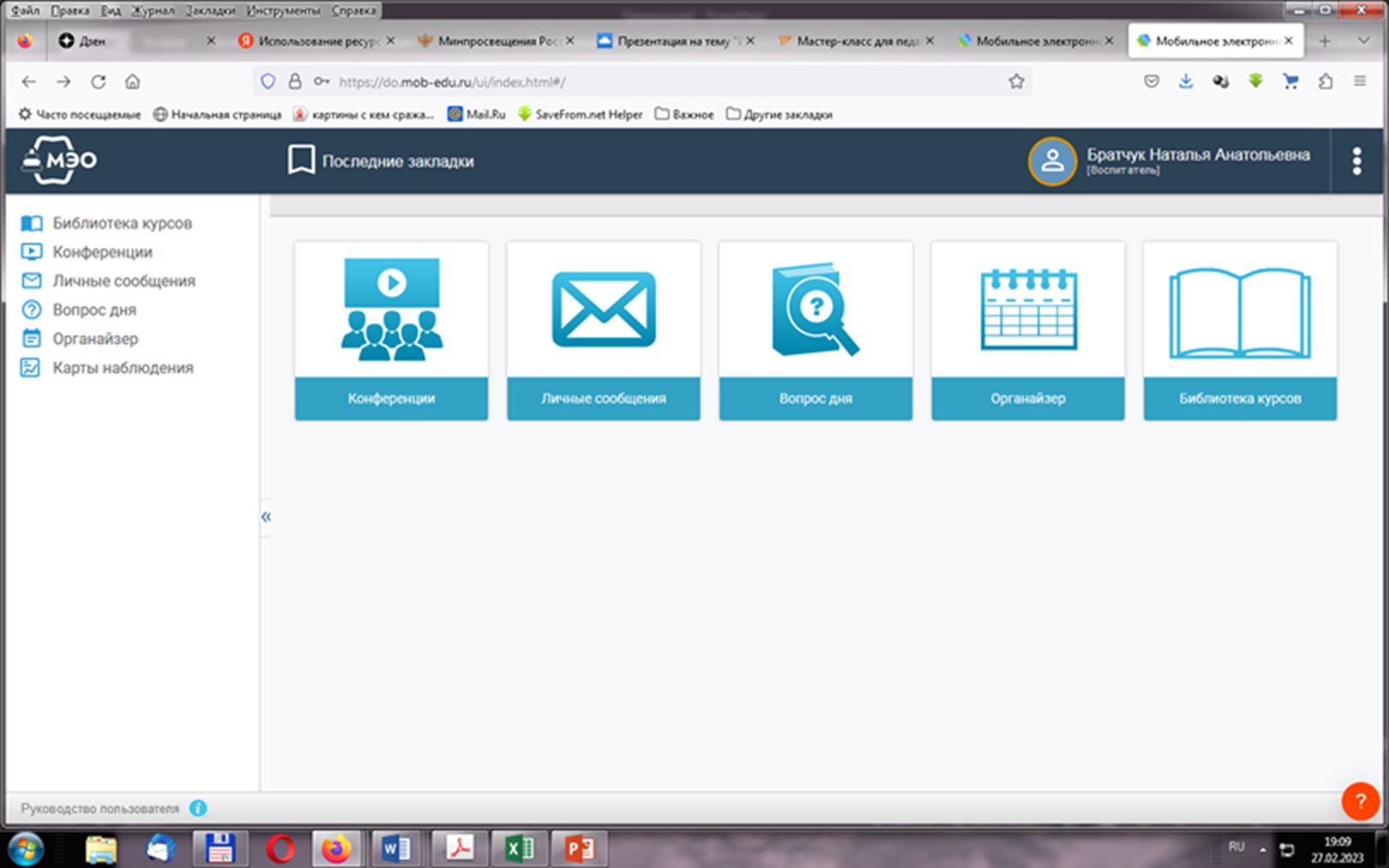 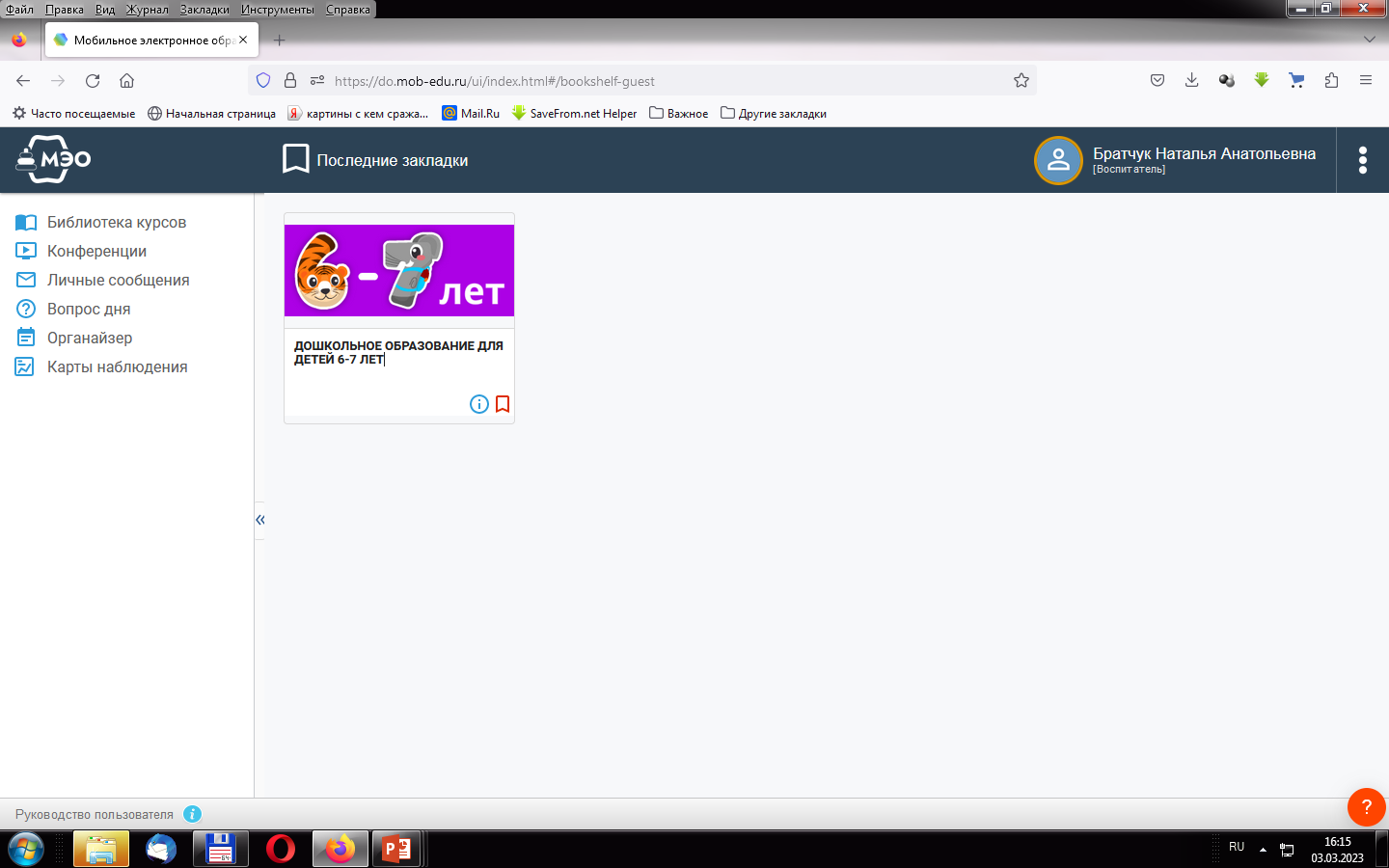 МЭО- «МОБИЛЬНОЕ ЭЛЕКТРОННОЕ ОБРАЗОВАНИЕ»
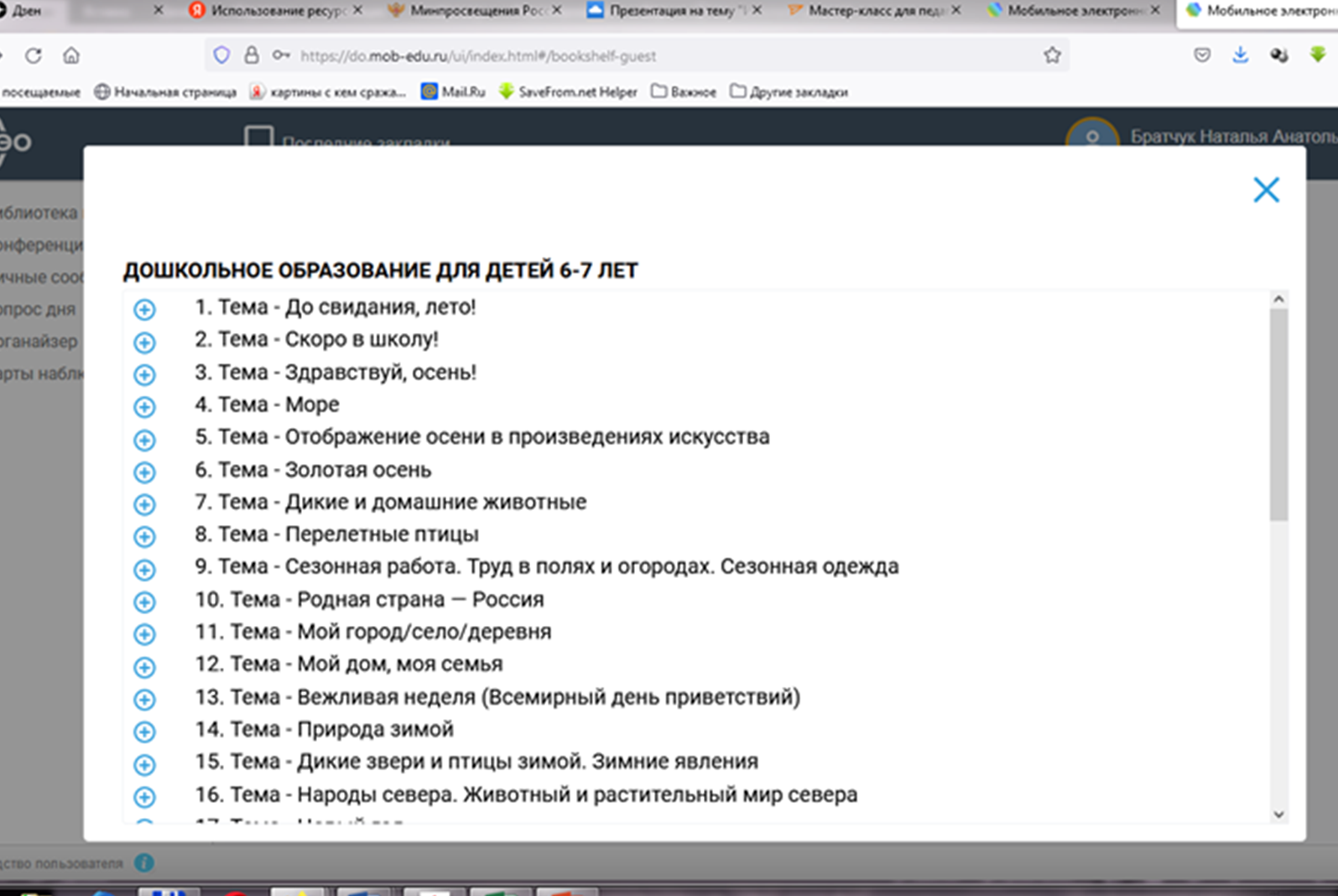 МЭО- «МОБИЛЬНОЕ ЭЛЕКТРОННОЕ ОБРАЗОВАНИЕ»
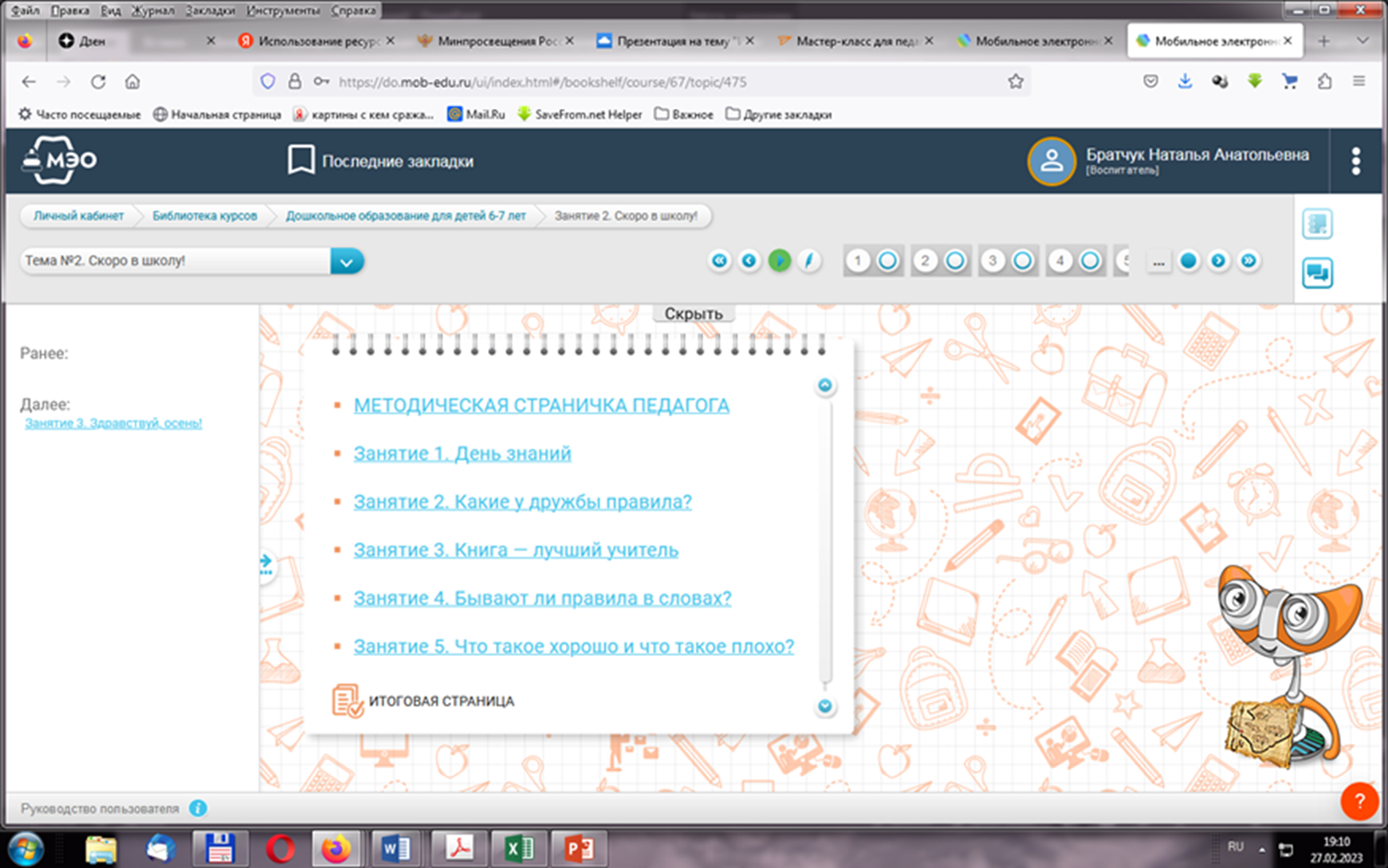 БЛОК ПЕДАГОГА-ПСИХОЛОГА
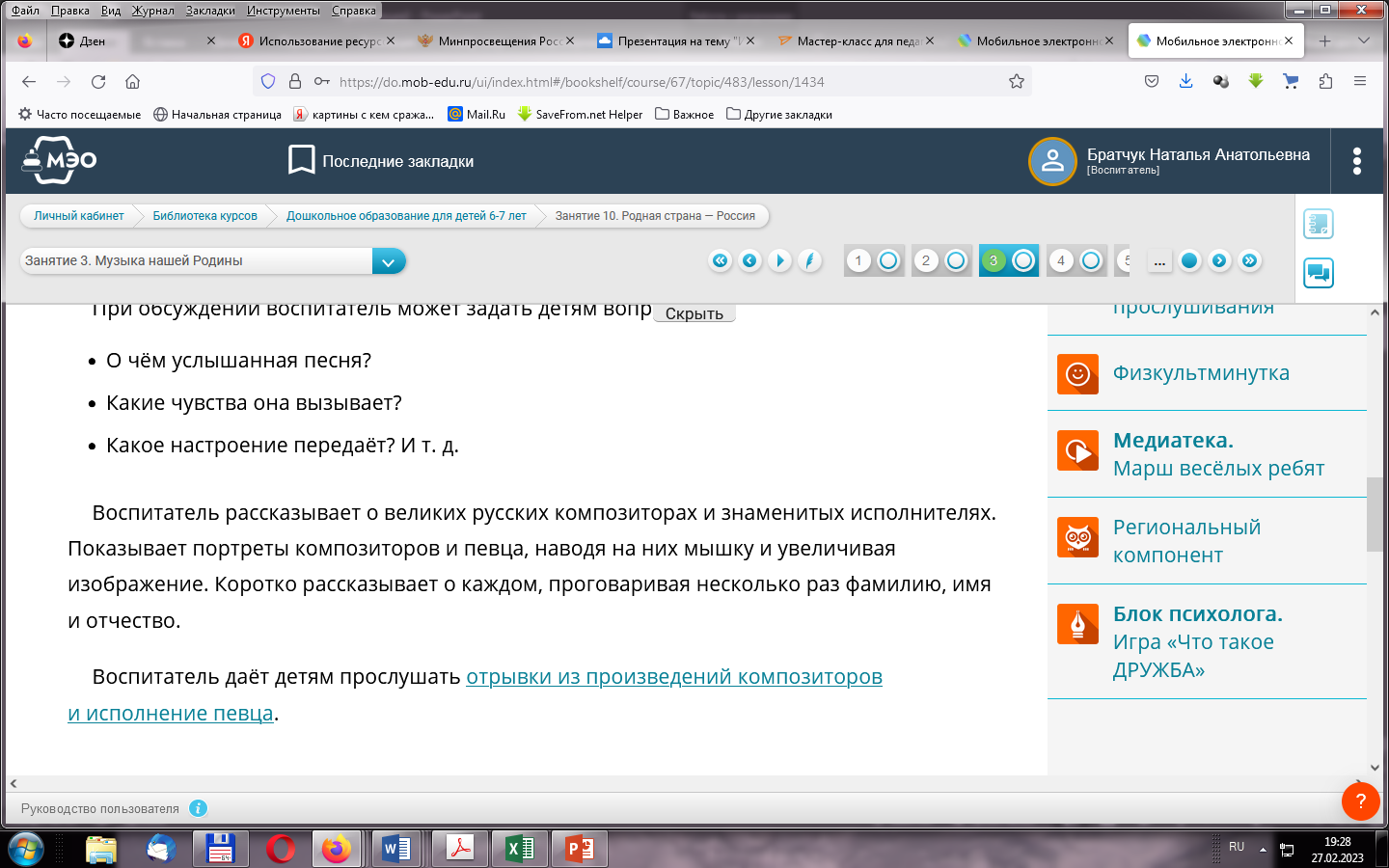 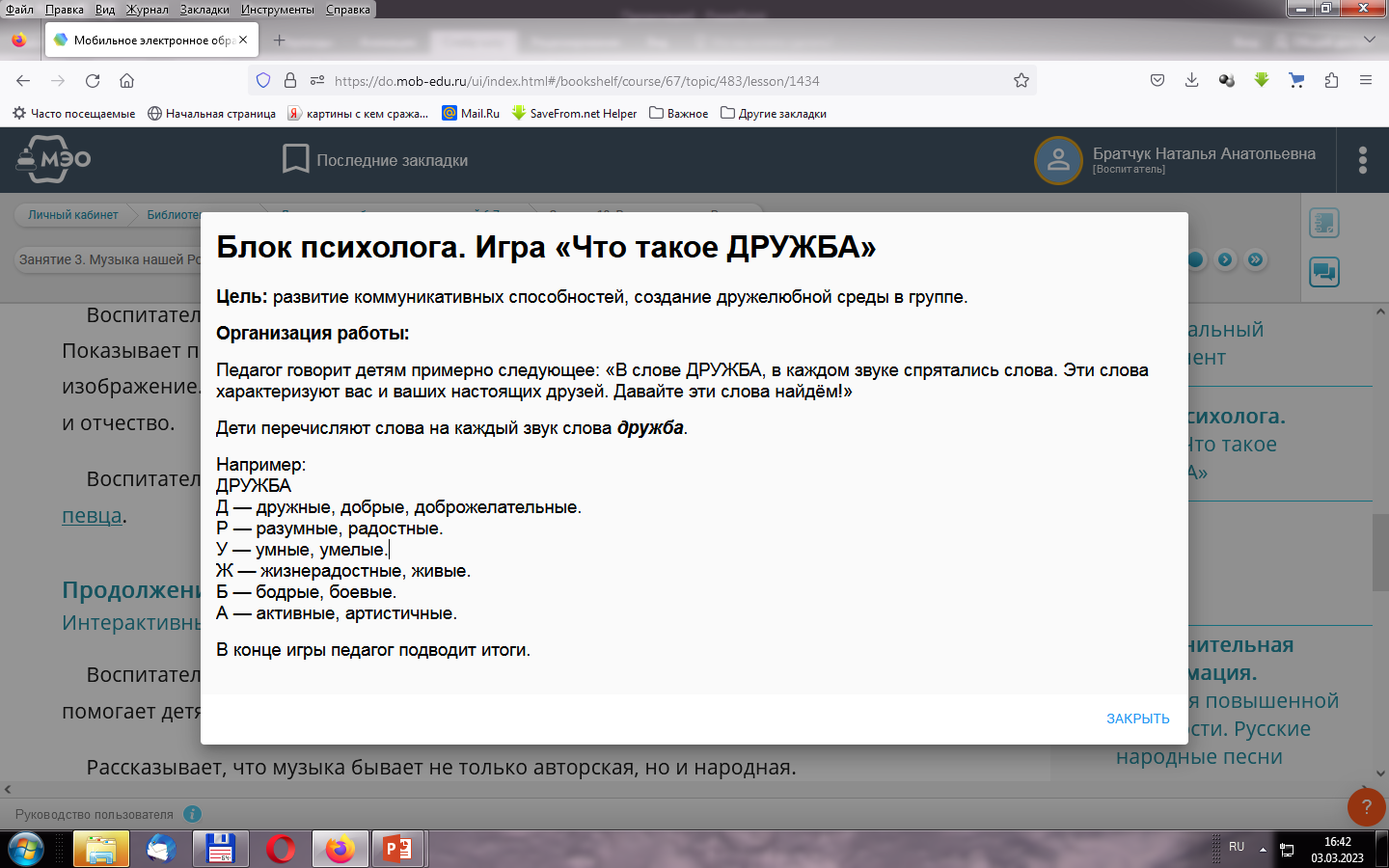 Блок педагога-психолога [3]
Игры на развитие психических функций
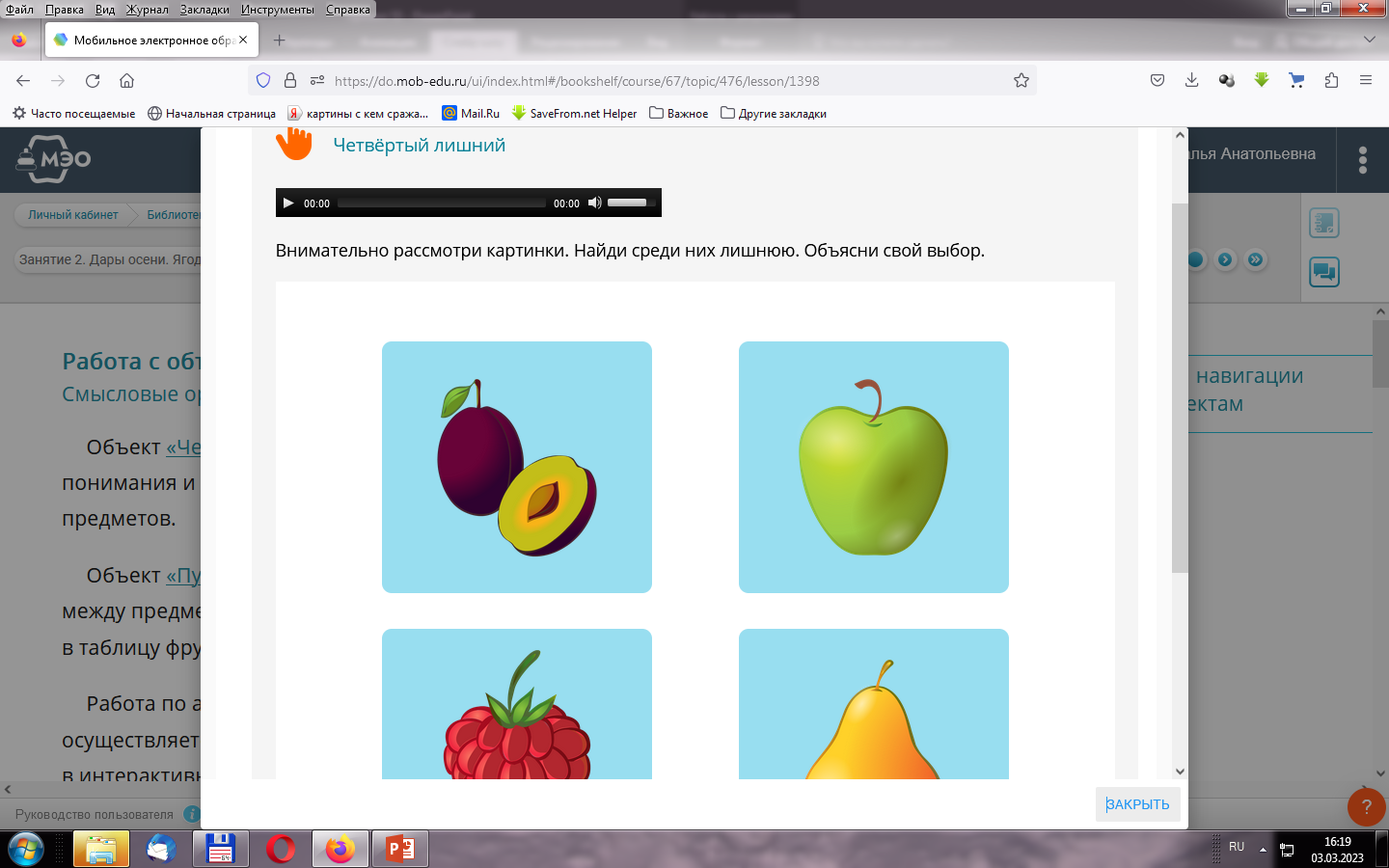 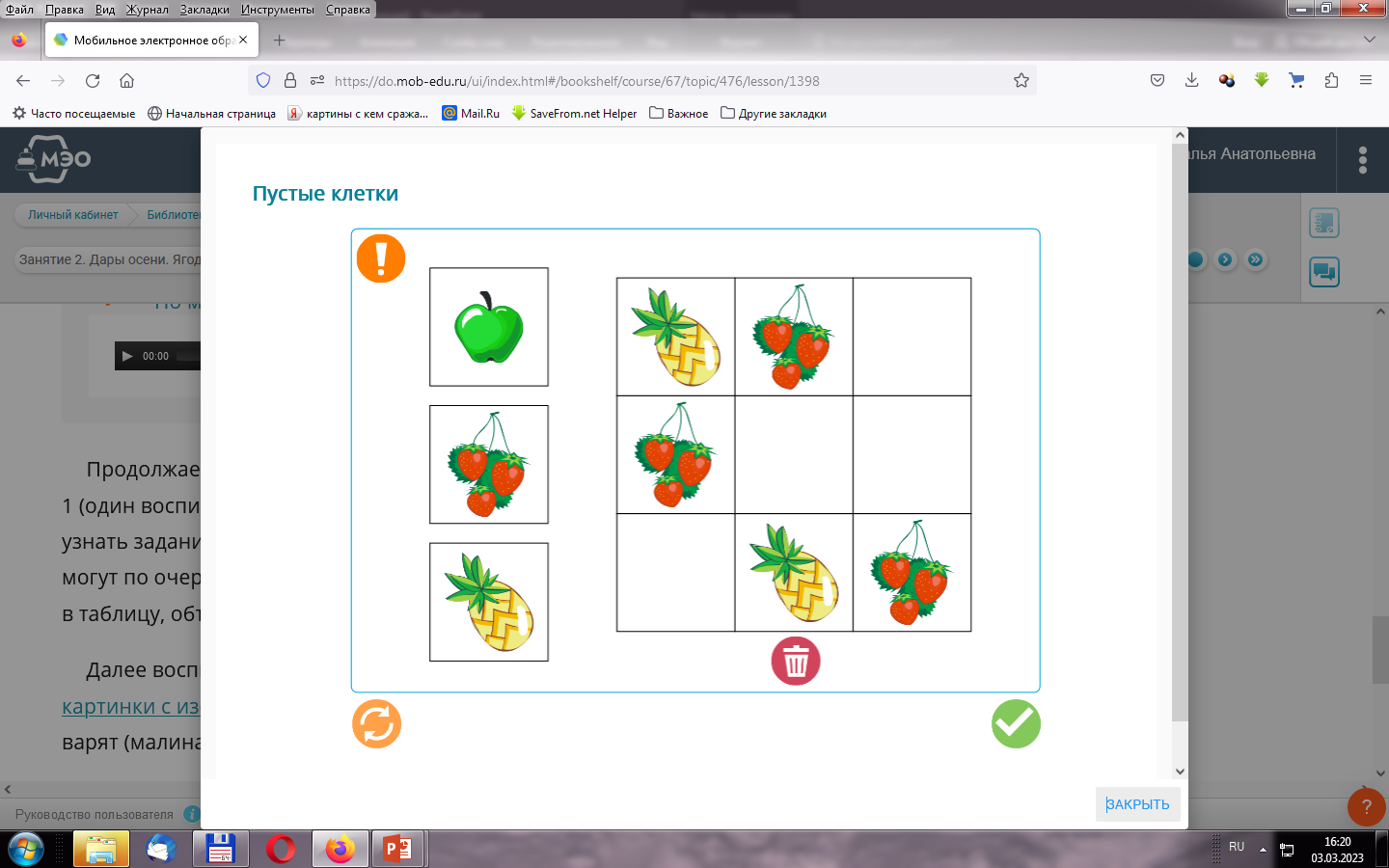 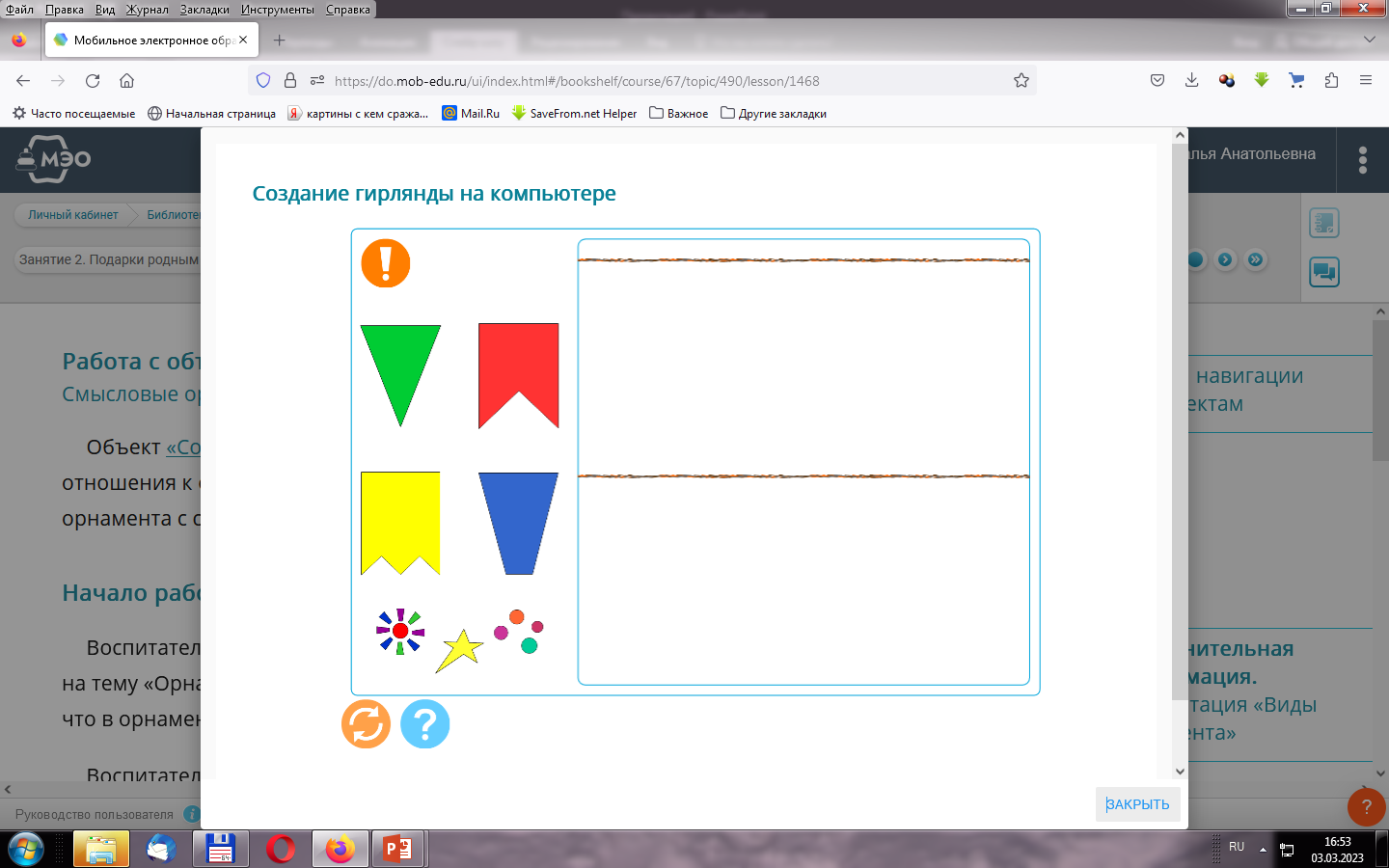 Блок педагога-психолога
Игры на развитие эмоционального интеллекта
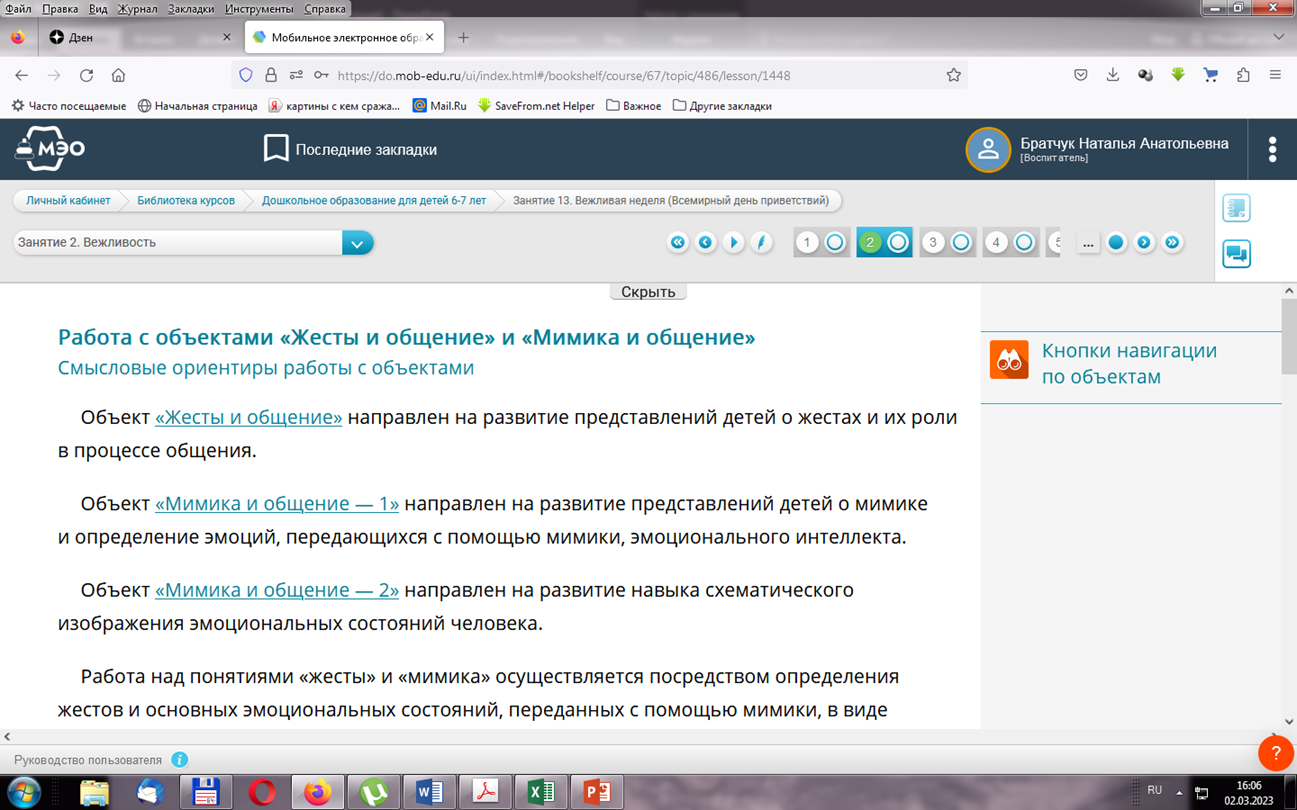 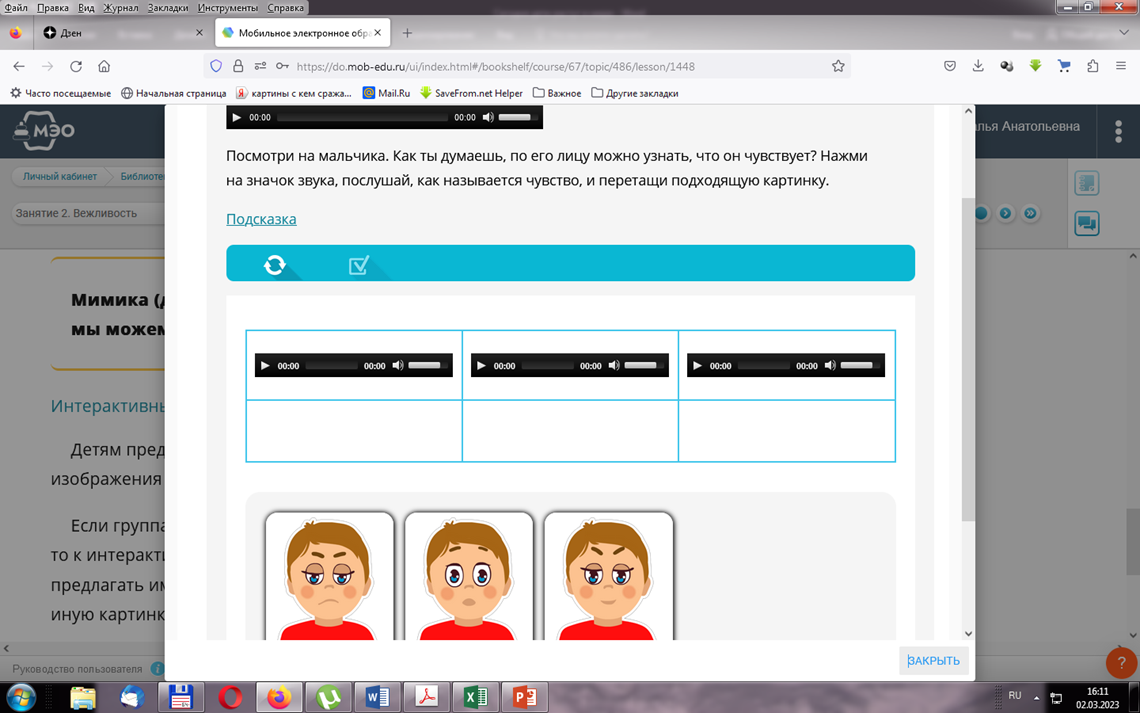 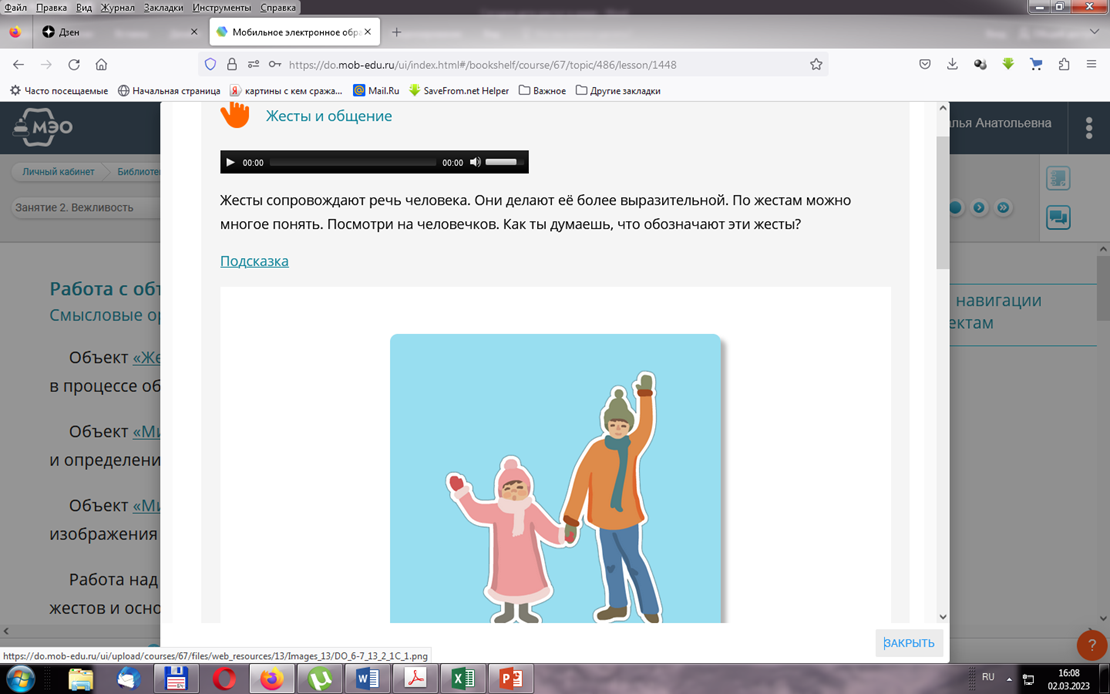 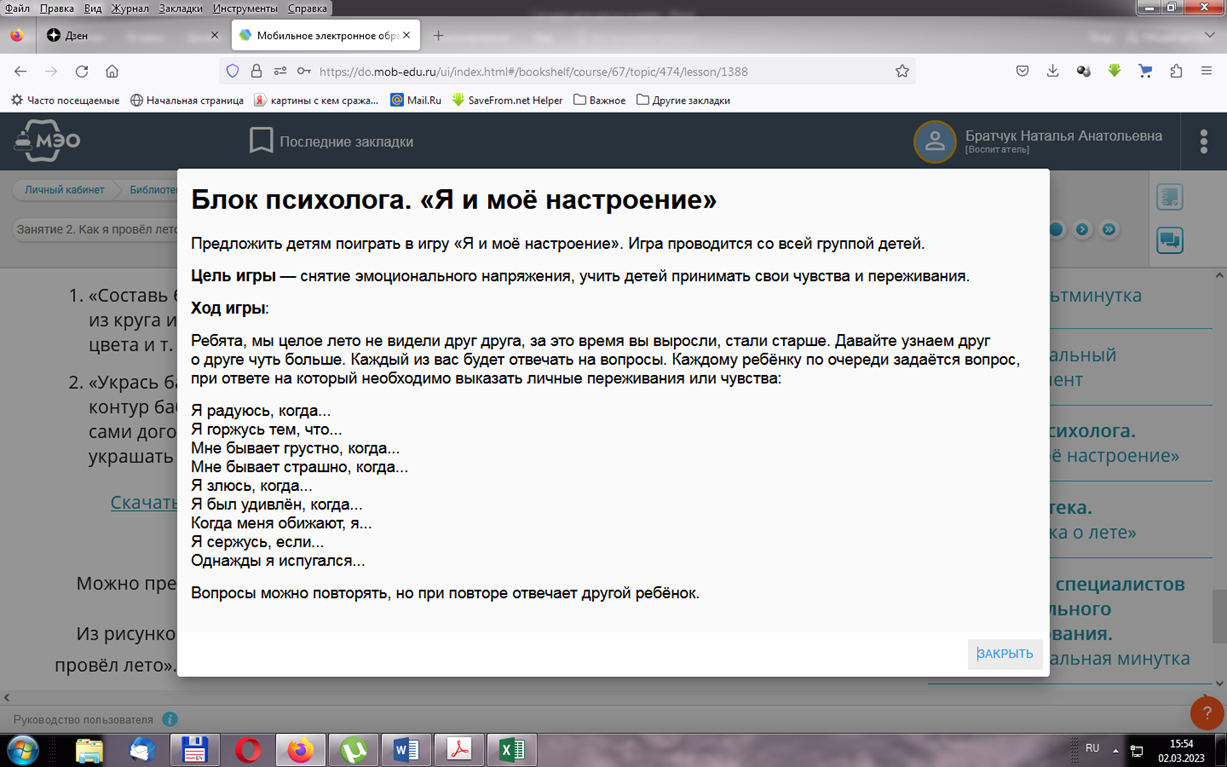 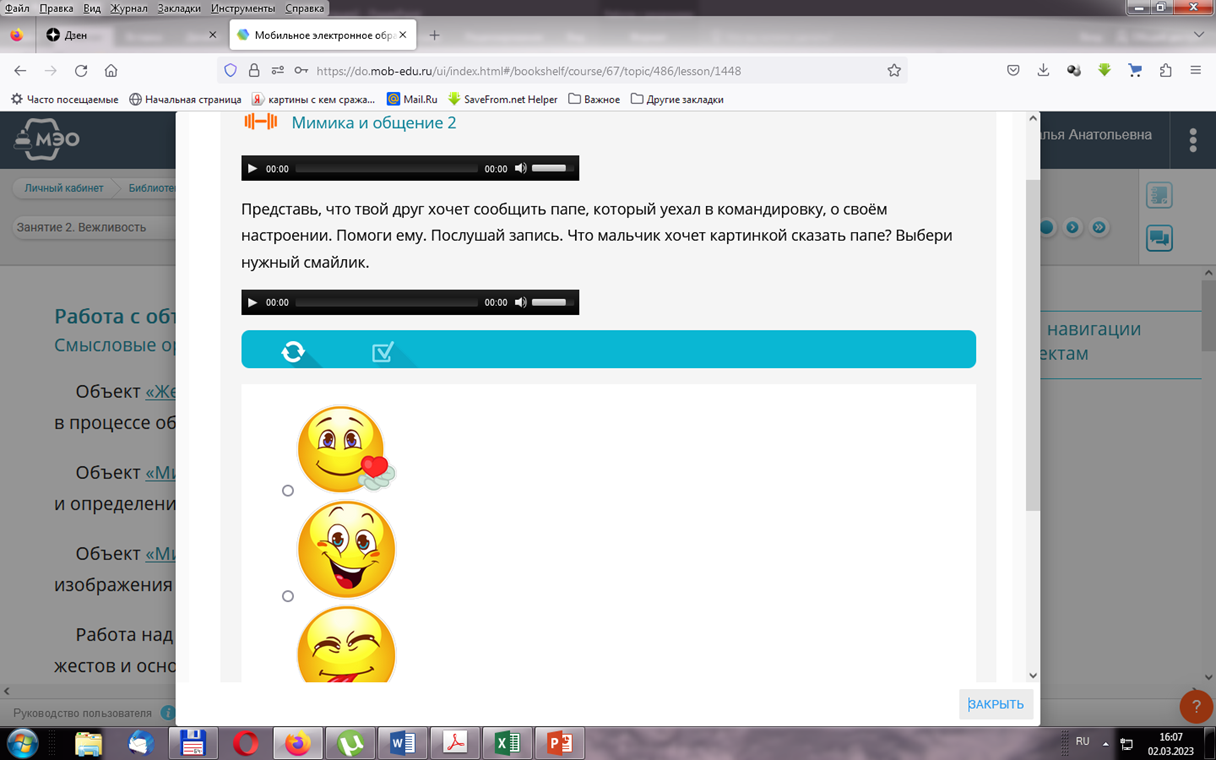 Блок педагога-психолога
Игры на формирование межличностных отношений в группе сверстников
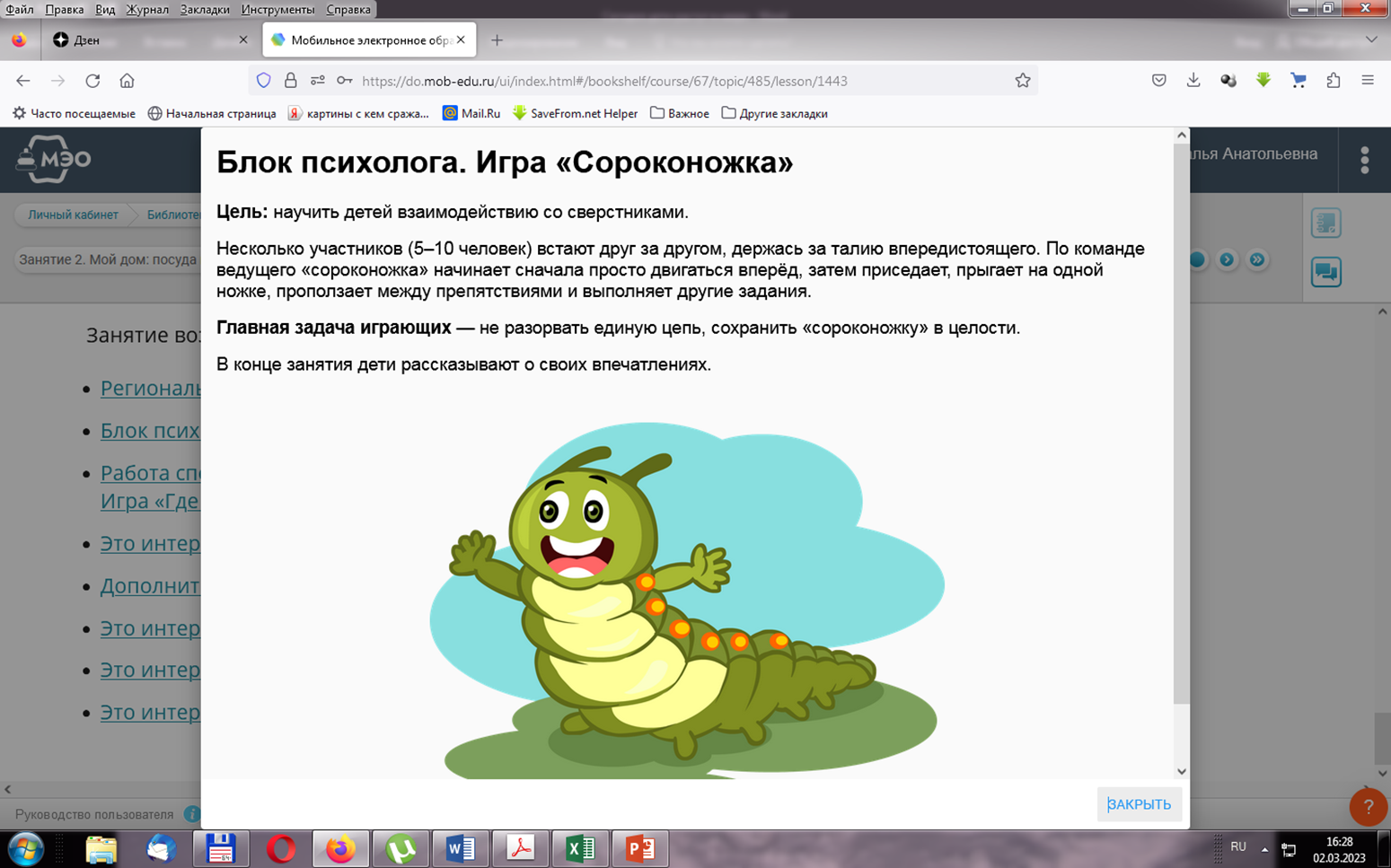 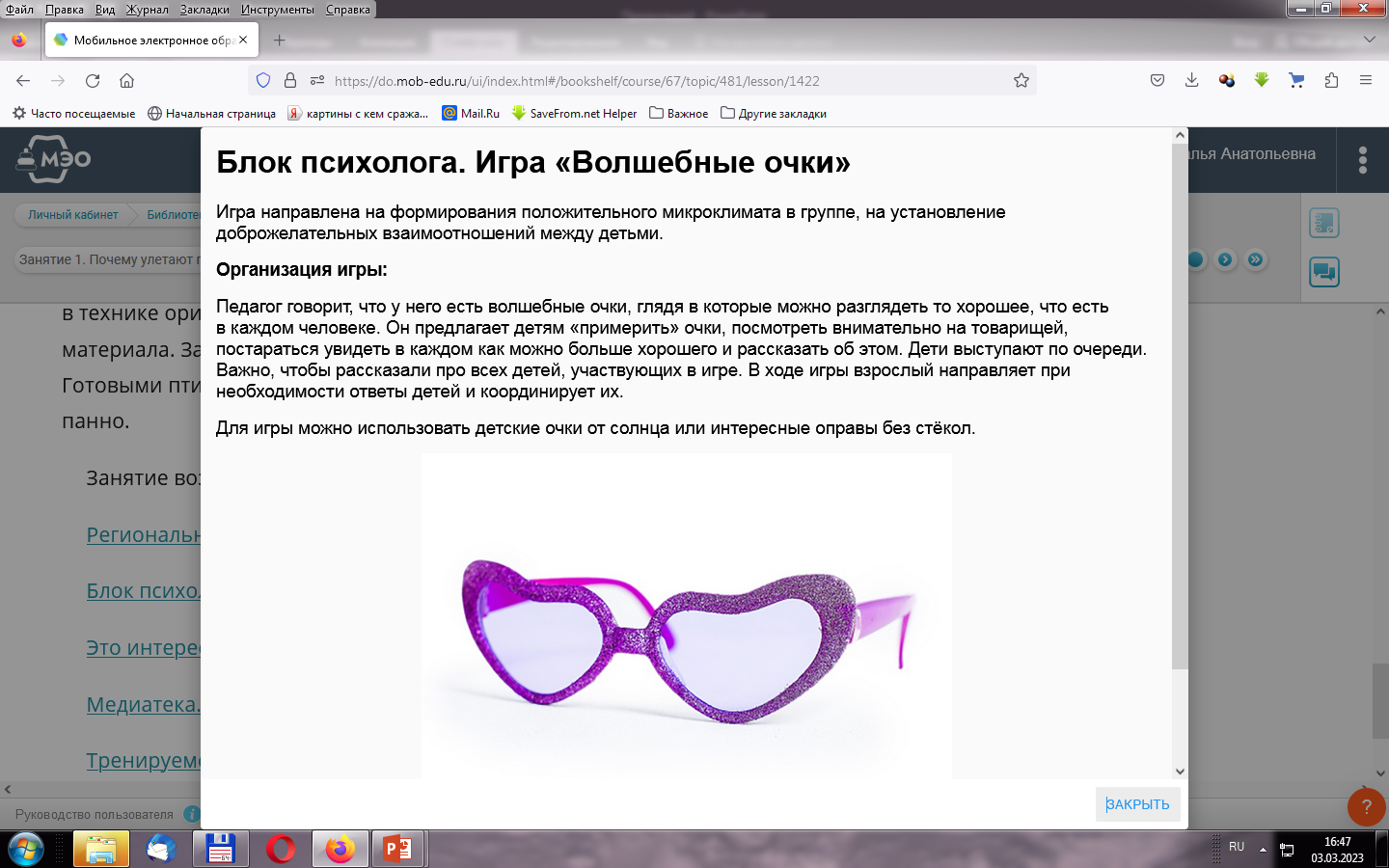 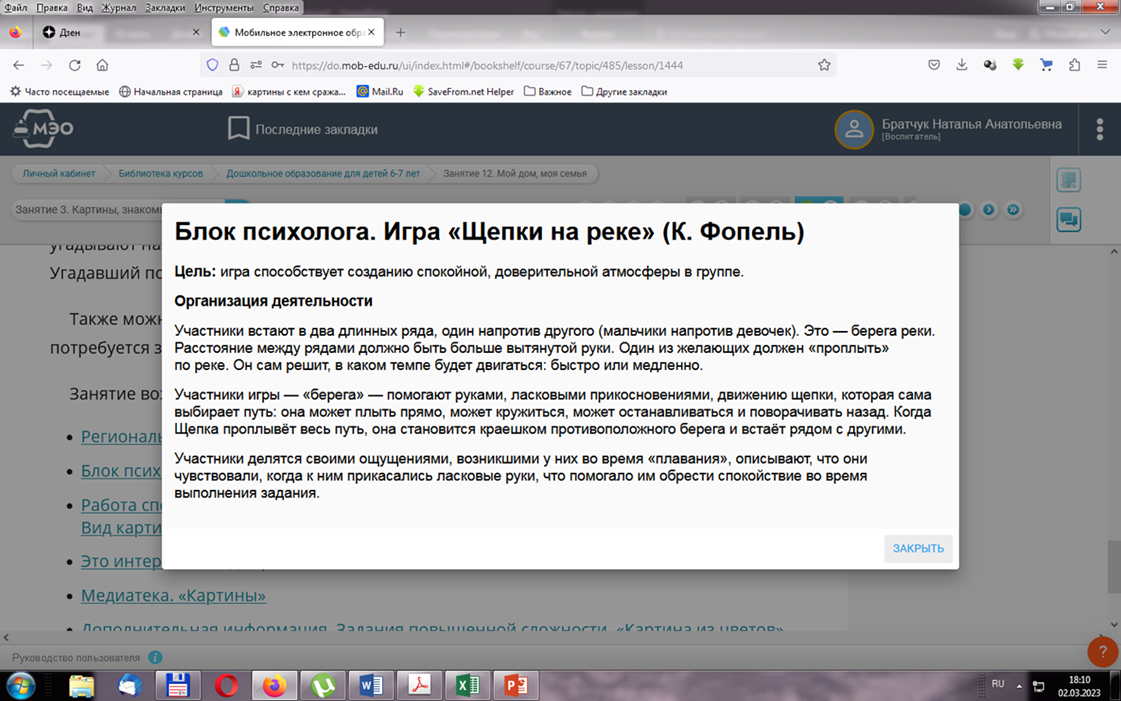 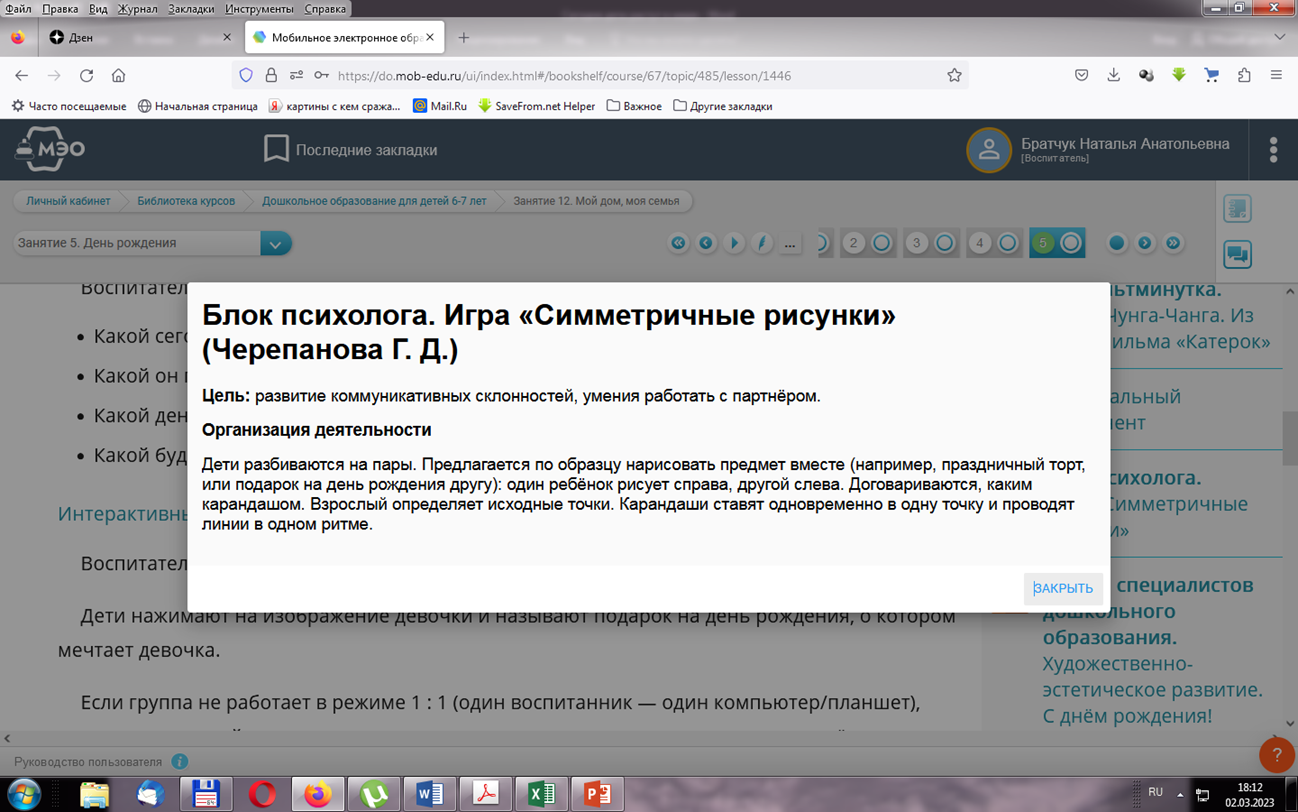 Блок педагога-психолога
Игры на развитие познавательной сферы
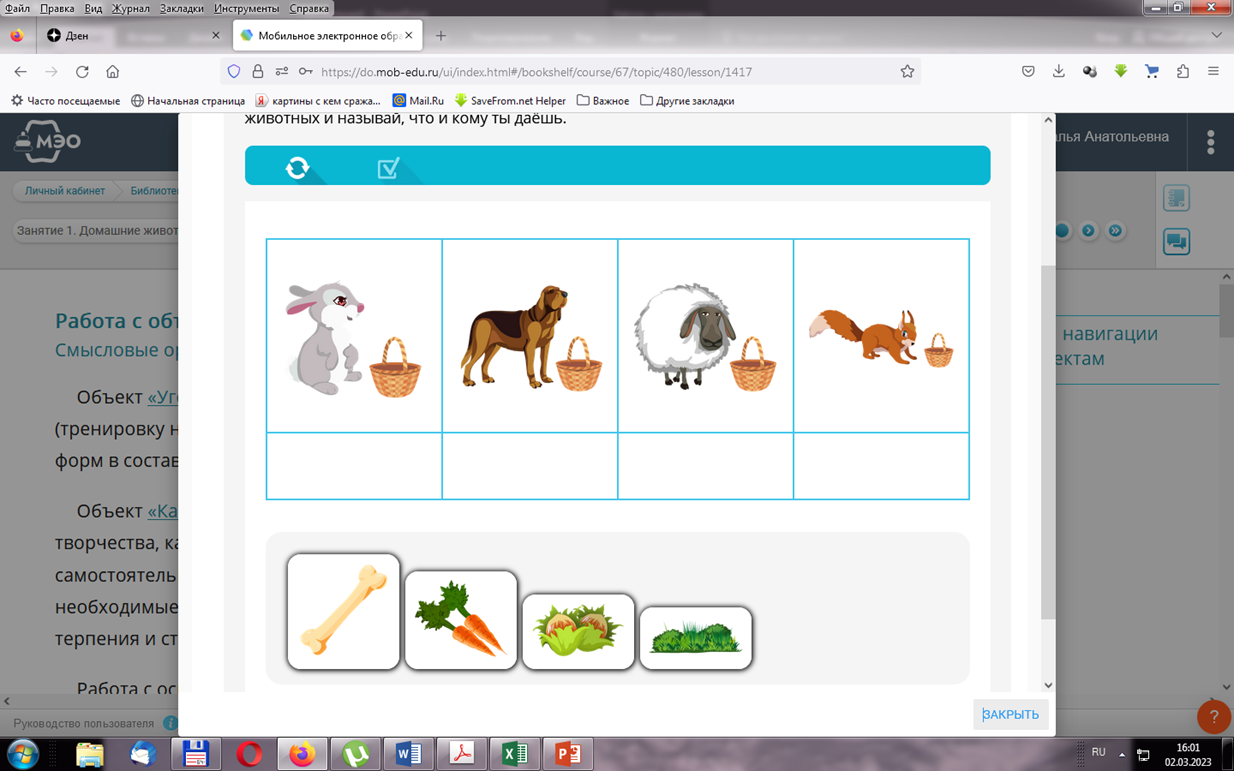 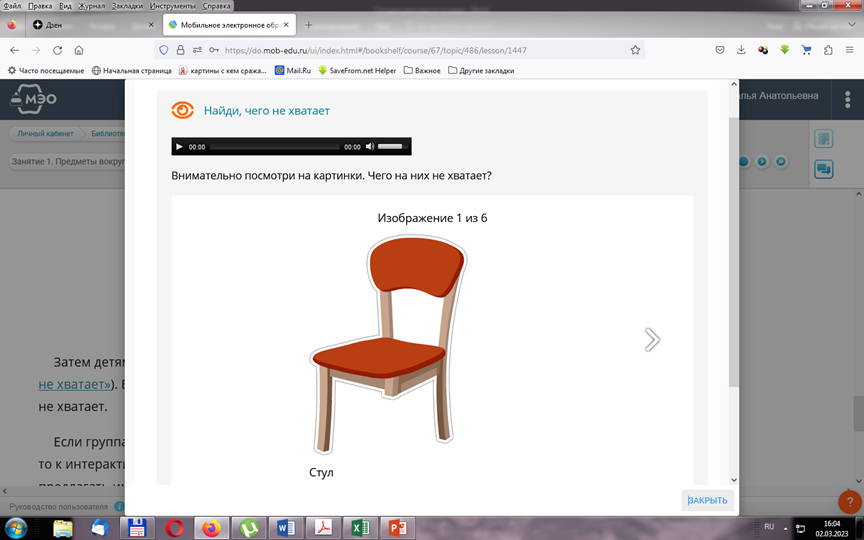 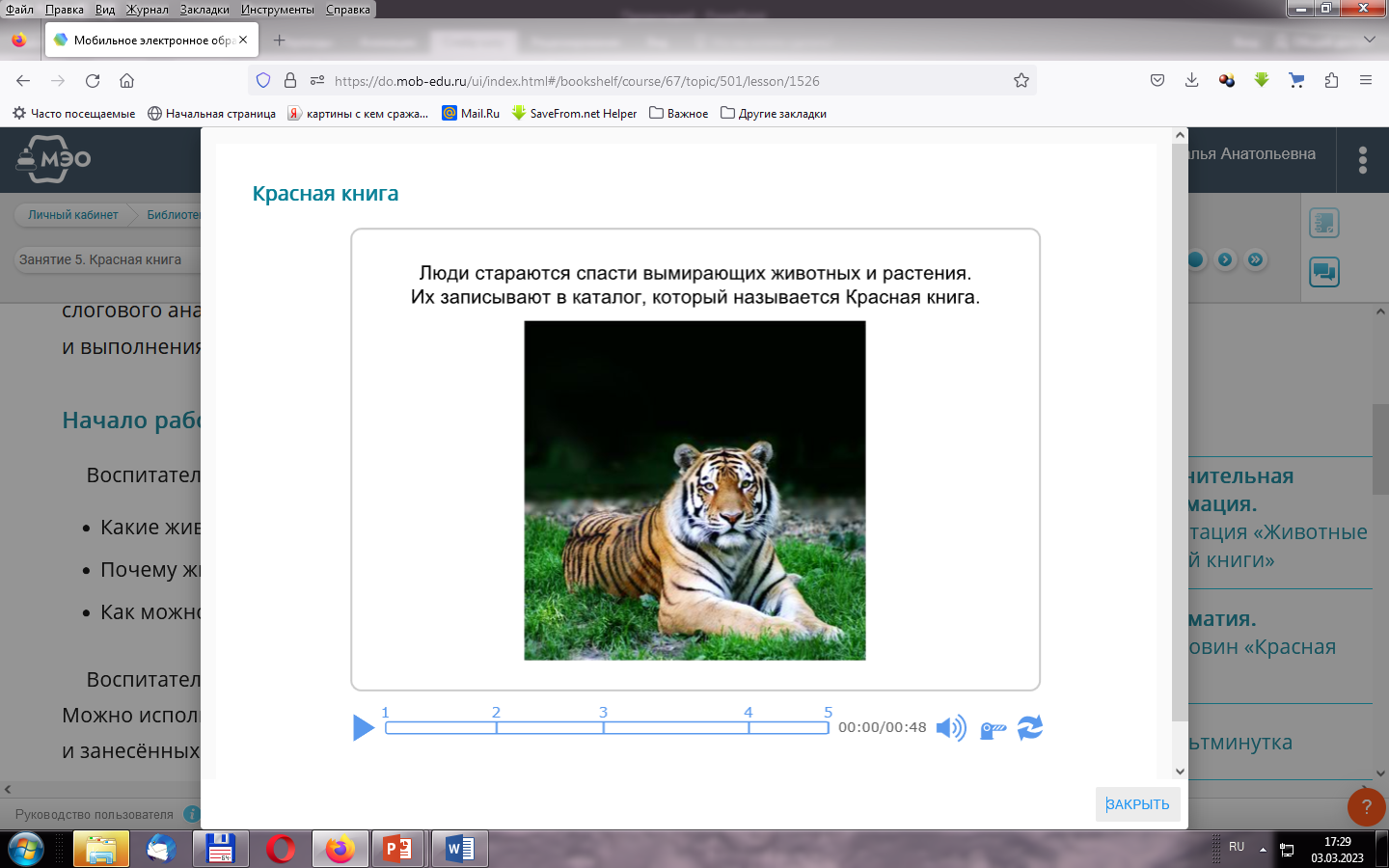 «ПОДГОТОВКА К ШКОЛЕ»
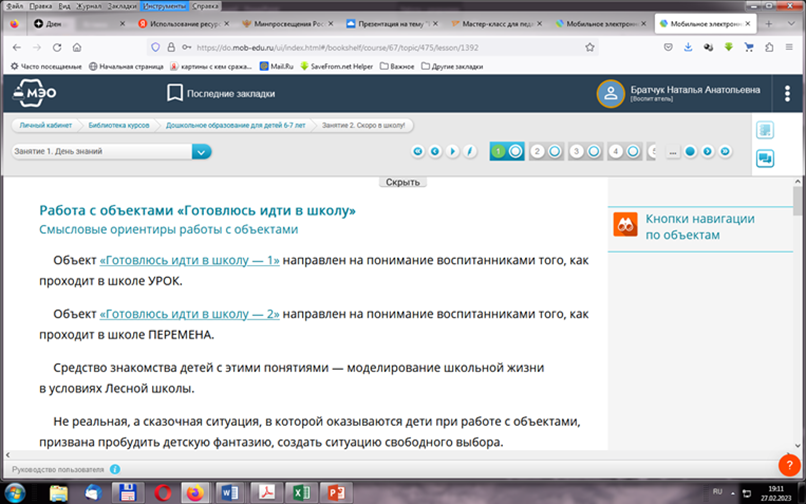 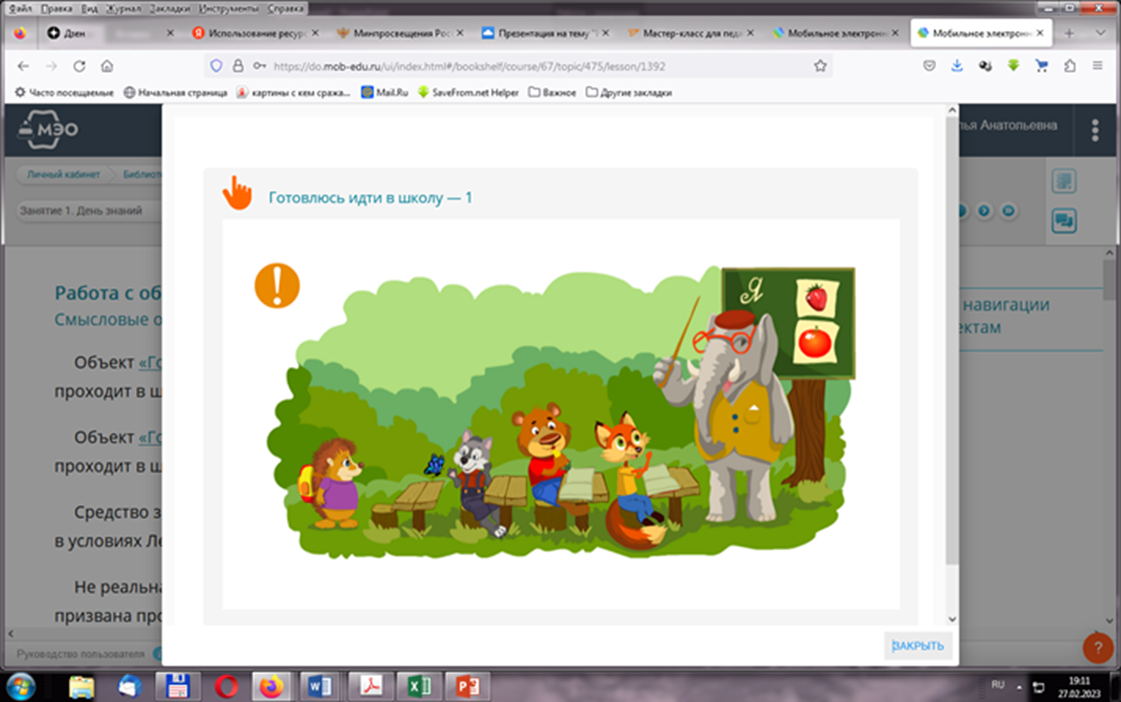 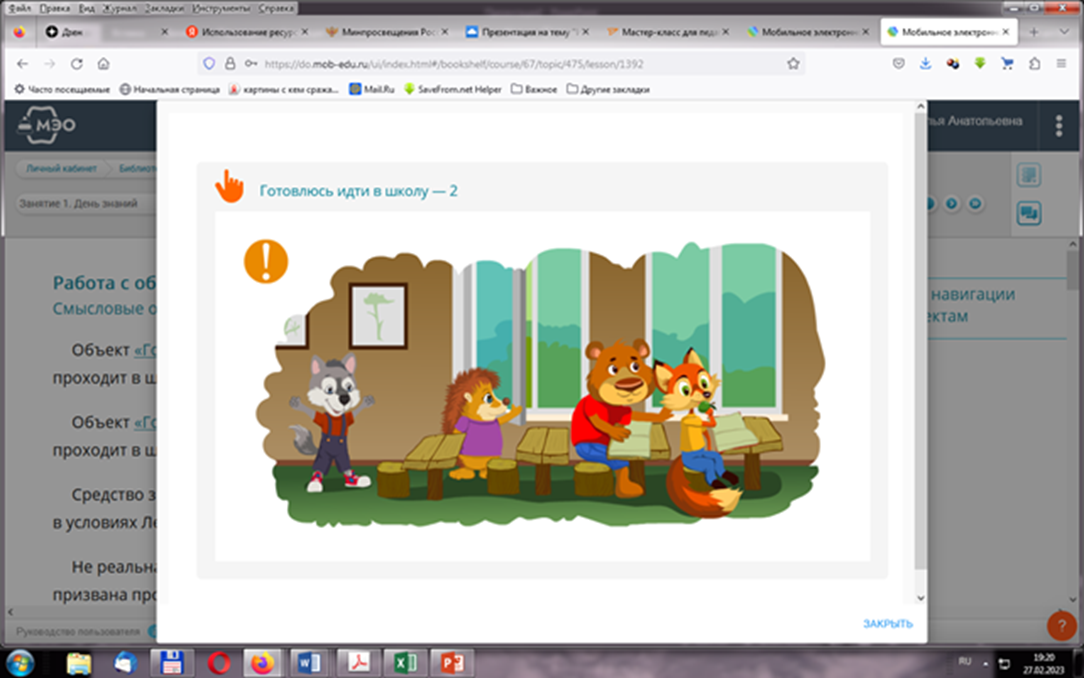 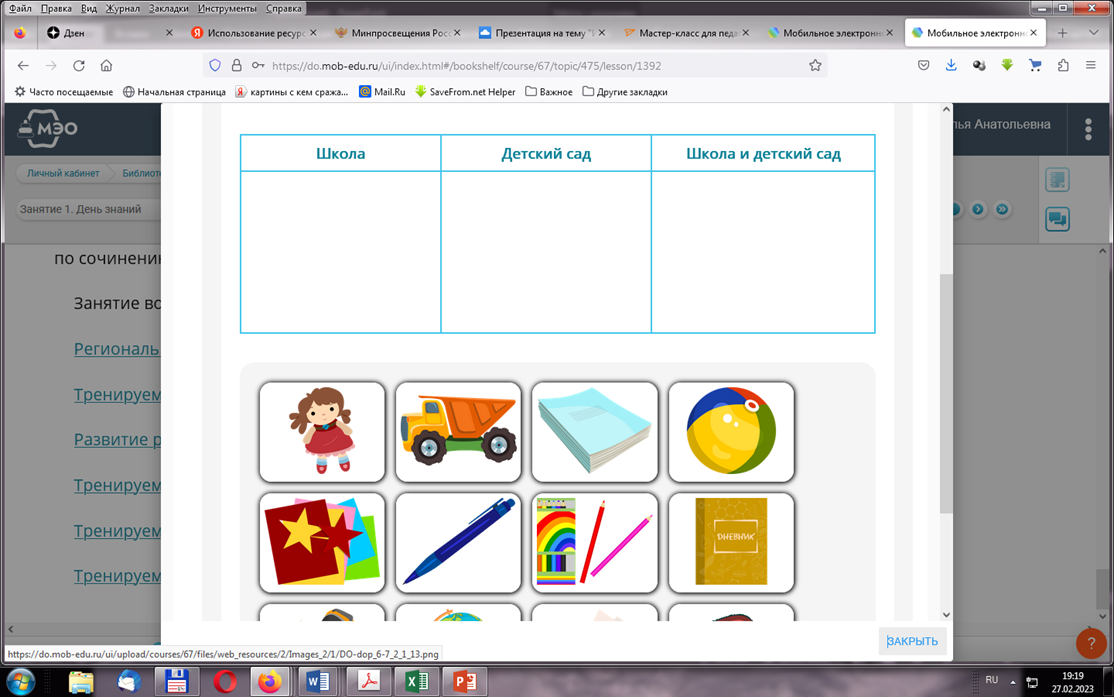 ТЕСТИРОВАНИЕ «МОТИВАЦИОННАЯ ГОТОВНОСТЬ К ШКОЛЕ»
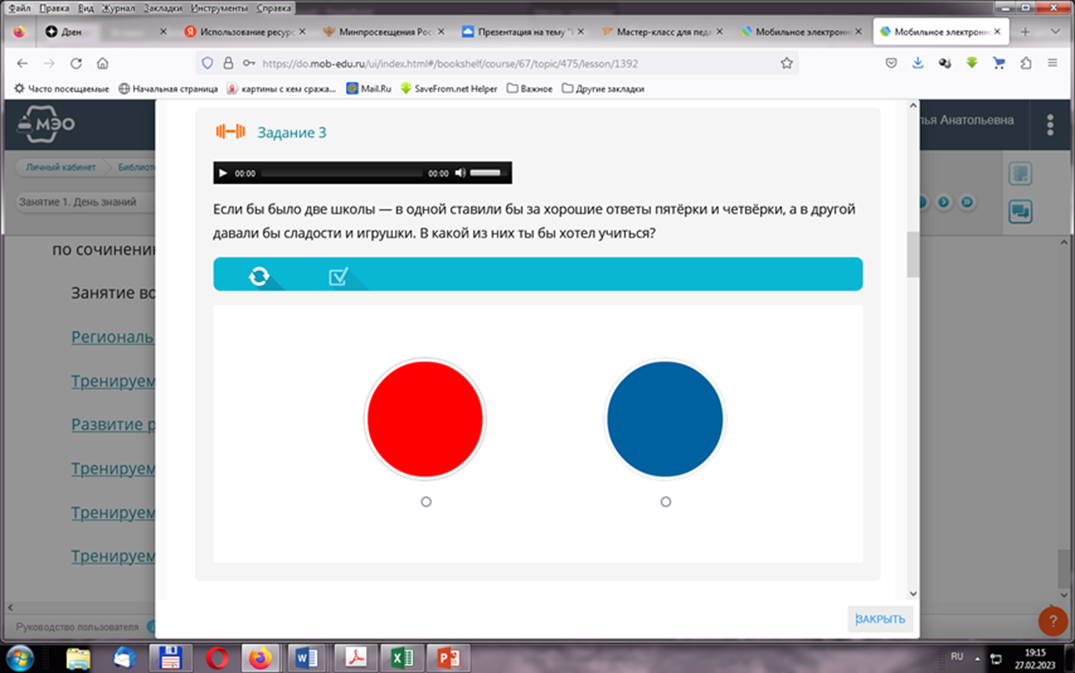 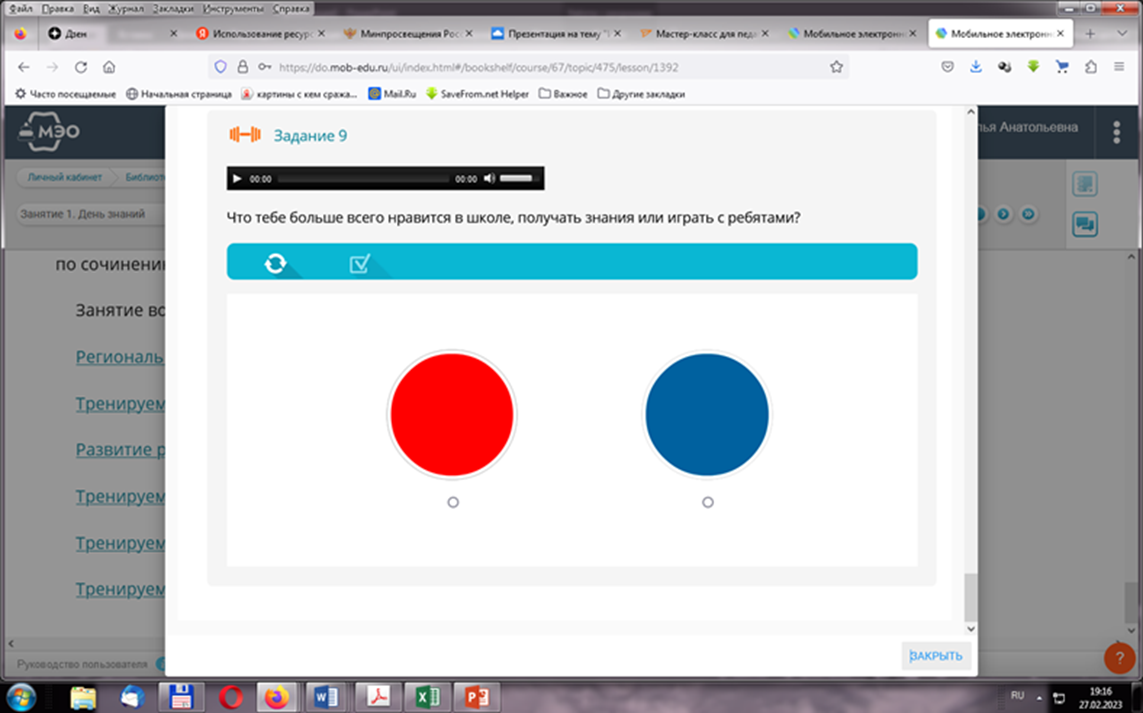 МЭО- «МОБИЛЬНОЕ ЭЛЕКТРОННОЕ ОБРАЗОВАНИЕ»
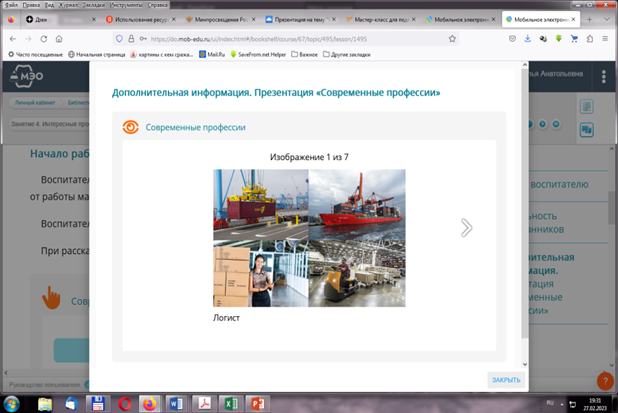 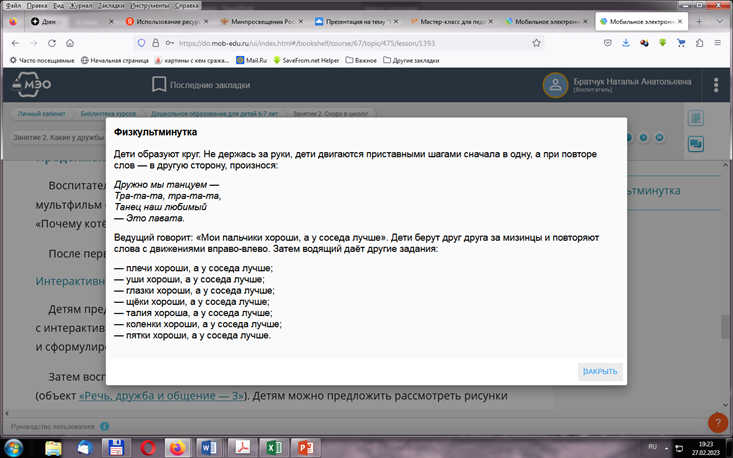 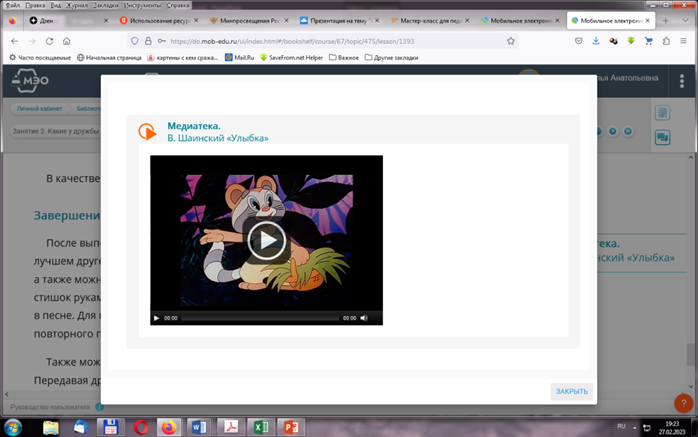 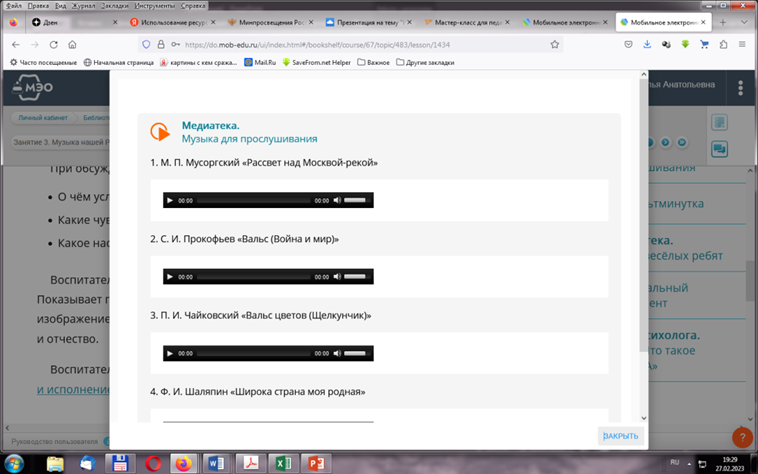 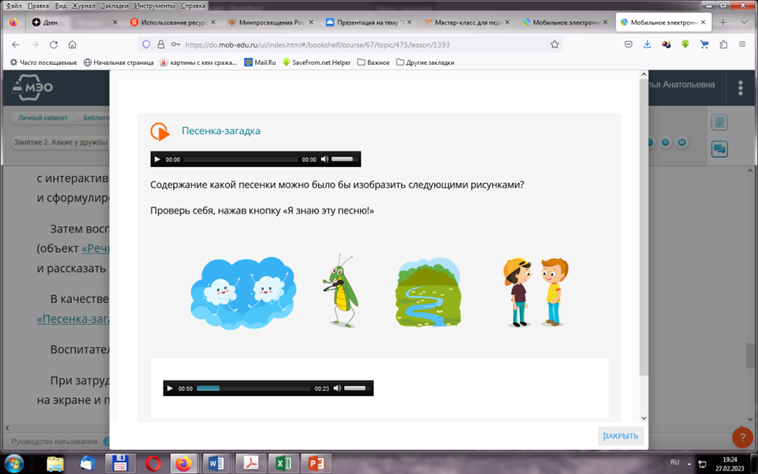 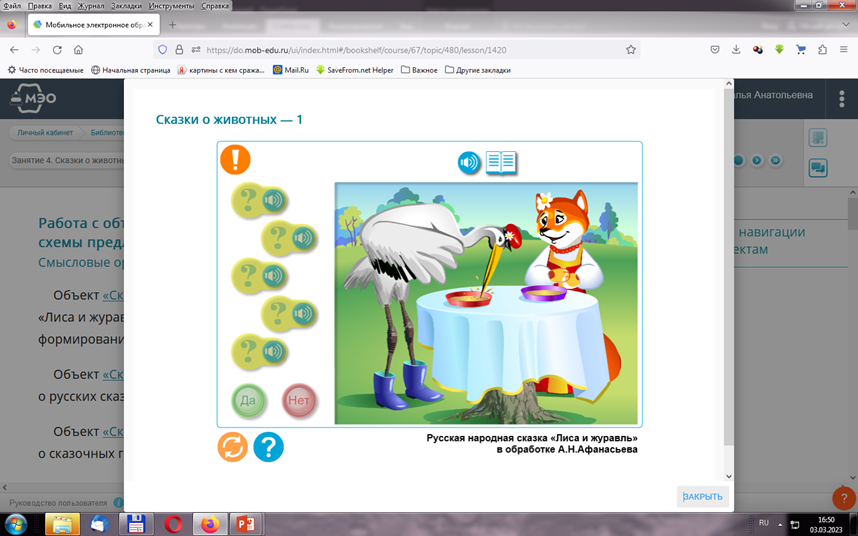 Список использованных источников
1. Скоролупова О.А. Методические рекомендации по организации дошкольного образования в дистанционном режиме с применением электронного обучения и дистанционных образовательных технологий. Киров: Межрегиональный центр инновационных технологий в образовании, 2021.
2.https://infourok.ru/metodicheskie-rekomendacii-po-organizacii-obrazovatelnogo-processa-s-ispolzovaniem-sistemy-meo-detskij-sad-v-doshkolnoj-organiza-6097569.html?ysclid=lerbc0a6g657733378
3 . https://mob-edu.ru/
СПАСИБО ЗА ВНИМАНИЕ!